Human Anatomy VR
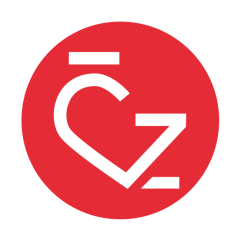 Body Quest VR
Dobrodružstvo v ľudskom tele
Stredná zdravotnícka škola v Nitre, Farská 23, Nitra
Jana Debnárová, Laura Bereczová
Škola vo svete inovácií
Manipuláciu s aplikáciou Human Anatomy VR
Digitálna transformácia vzdelávania DigiEdu
Naša škola využíva komplexný veľmi podrobný
Umelá inteligencia AI
anatomický XR nástroj, ktorému dôverujú a osvojili si ho špičkové univerzity, zdravotnícke organizácie a odborníci vo viac ako 180 krajinách
Jedná sa o najpokročilejšiu anatomickú platformu VR na svete
Čajovňa riaditeľov
Revolúcia vo vzdelávaní za pomoci pokročilých technológií
prostredníctvom s 3D okuliarov, tabletov oživuje zložitosť ľudskej anatómie a poskytuje jedinečný vzdelávací zážitok priamo vo virtuálnom priestore
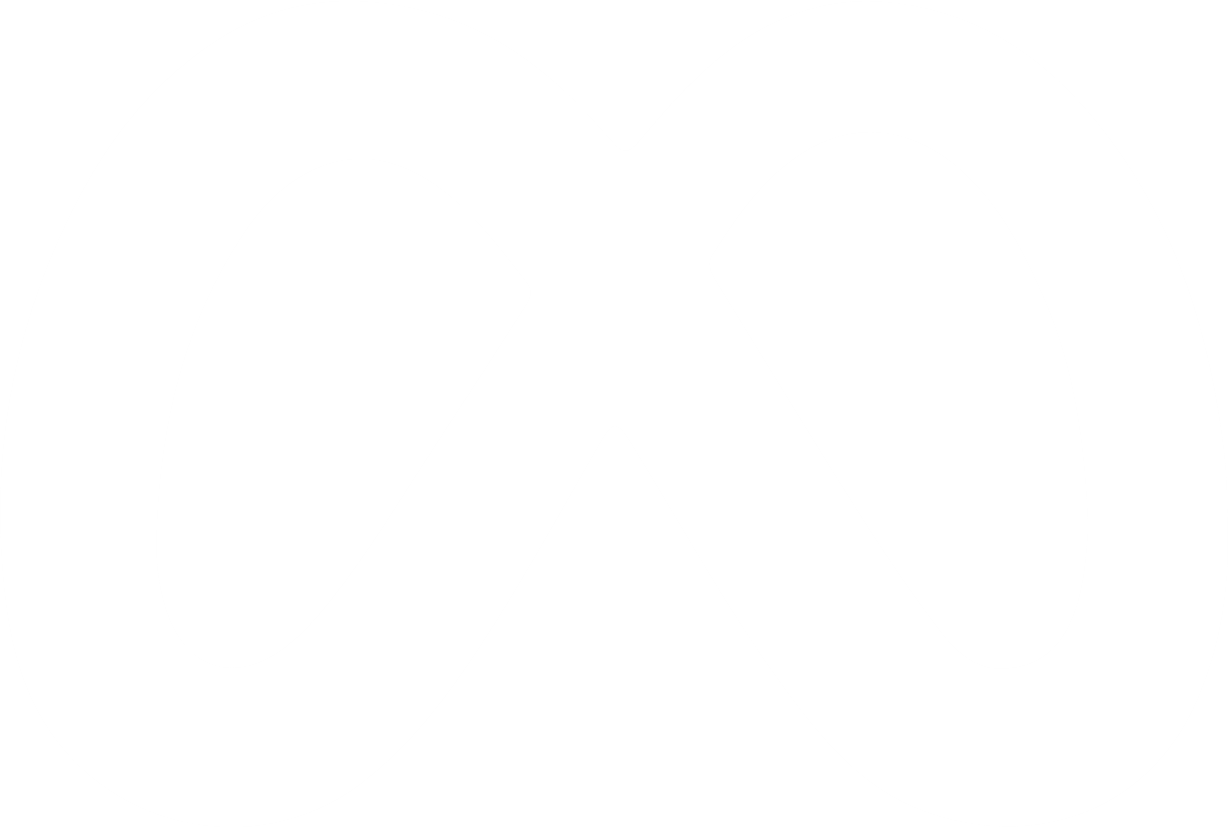 Metaverse
Virtuálna realita - revolučná učebnica
Možnosti využívania:
prioritne na lekárskych predmetoch ako anatómia fyziológia, zdravie a klinika chorôb, topografická anatómia ale aj ošetrovateľstvo, biológia, prvá pomoc
krúžková činnosť
suplované hodiny
Večerné - externé štúdium
Denné štúdium
PS, SAN
FL, PS, DRA, DVS
2/mesiac
Počet hodín vo vzdelávaní
1/mesiac
Počet hodín vo vzdelávaní
Virtuálna realita prostredníctvom 3D okuliarov
Izolovať časti tela.
Žiaci vtiahnutí do interaktívneho digitálneho prostredia.
Human Anatomy VR má intuitívny, užívateľský, prívetivý dizajn.
Posúva chápanie anatómie na vyšší level.
Vytvára priestor pre interaktívne skúmanie ľudského teľa v digitálnom prostredí hlavne v ťažko predstaviteľných, abstraktných odborných predmetoch.
Žiaci získavajú realistický pohľad na všetky orgánové sústavy, orgány, svaly, kosti, tkanivá, bunky a ďalšie štruktúry.
Lepšie pochopia vzájomné vzťahy a fyziologické procesy prebiehajúce  v ľudskom tele.
Zjednodušený režim učenia v detaile a v úchvatnej komplexnosti.
Virtuálna realita a jej funkcia
Funkcia Body
actions.

Funkcia kvízy
Test Manager.
3D ANATÓMIA
pre mužov a ženy.

Mikroanatomické
modely.
Režim s vysokými
detailmi - ANTMODE.

Funkcia ľahkej
manipulácie.
Funkcia ľahkej
manipulácie.

Funkcia prepojených
žiakov.
Benefity
1.
2.
3.
4.
Rozsiahla knižnica anatómie, 15 telesných systémov viac ako 13 000 dizajnov umožňuje jednoduché použitie  a nevyžaduje predchádzajúce skúsenosti 
s virtuálnou realitou.
Žiaci môžu orgány preskúmať s pohľadu mikroanatómie, kadaverov.
Vidieť telo v pohybe a pochopiť svalovú mechaniku prostredníctvom viac ako 500 dynamických animácií.
Anatomické štruktúry s popismi priamo vo vašom zariadení.
Obsahová stránka ponúka dve platformy:  pre univerzity s anglickým jazykom, pre stredné školy so slovenským jazykom.
Jednotlivé orgánové systémy, štruktúry je možné odoberať, rozoberať na najmenšie časti ľudského teľa, skladať, priblížiť, oddialiť, rotovať s nimi. Charakteristika, funkcia, stavba štruktúr je detailne popísaná.
Nevýhody
Potreba hlásiť vyzdvihnutie 3D okuliarov deň vopred poverenej osobe.
Poverená osoba musí pripraviť 3D okuliare k použitiu (nabitie, evidencia).
Realizácia procesov súvisiacich s úschovou, dobíjaním a spárovaním.
Dlhšie doba aktivácie 3D okuliarov, potreba
2 - 3 VH.
Spolupráca
Memorandum spolupráce s UKF v Nitre
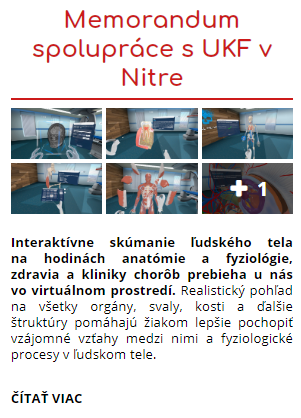 Ďakujeme za pozornosť.